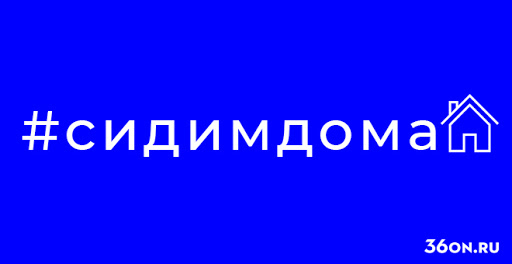 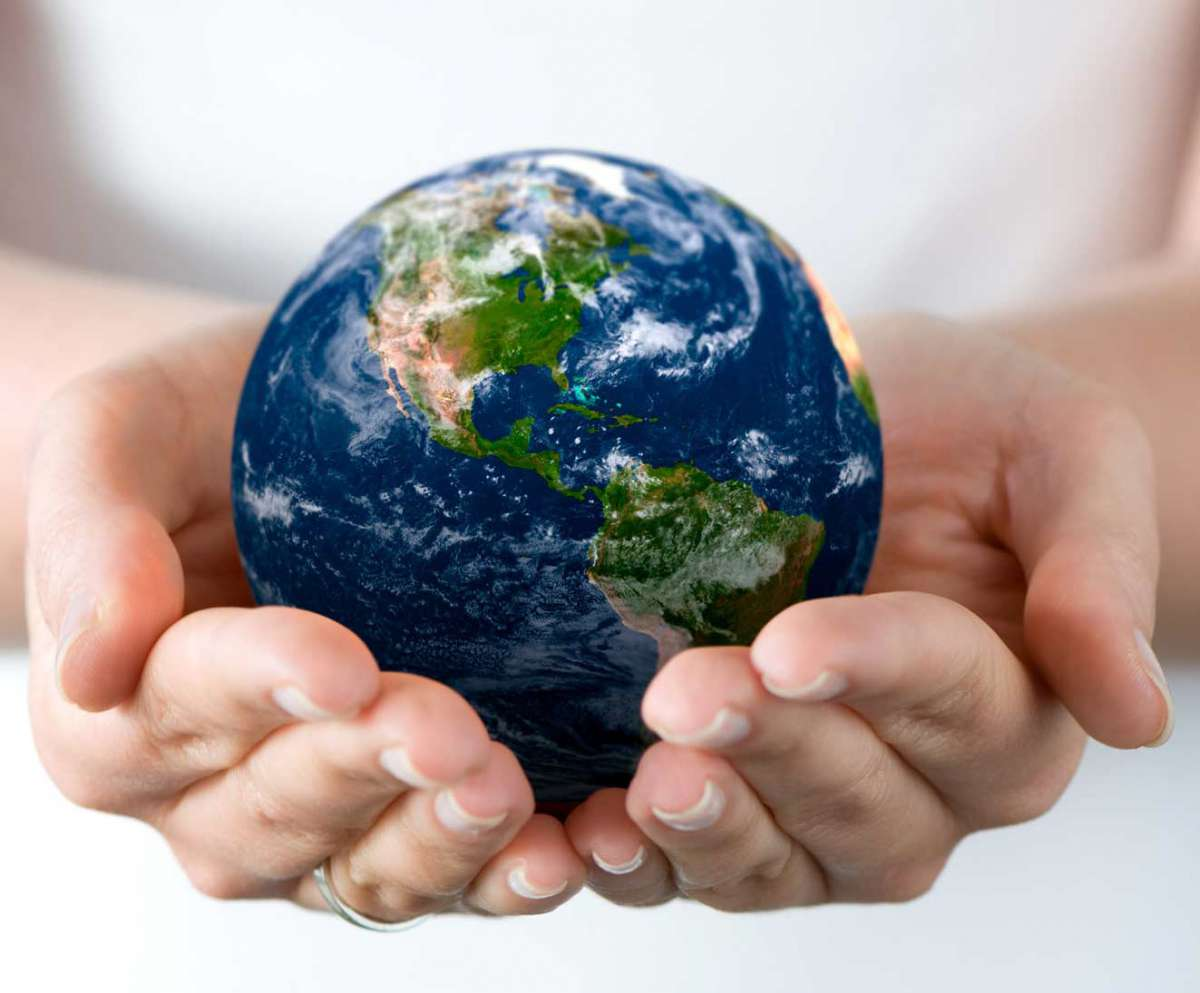 Неделя Географии
Наш дом - Земля
20 – 30 апреля2020 года
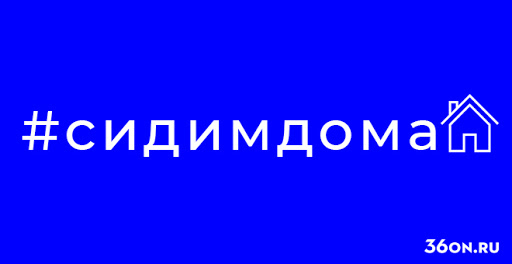 Наш дом - Земля
Основателем Дня Земли считается Джон Стерлинг Мортон из штата Небраска (США), который на заседании Управления сельского хозяйства штата, будучи секретарем территории, предложил в 1872 году назначить ежегодный день, посвященный озеленению окружающей территории. Предложение было одобрено и получило широкую поддержку жителей штата. В 1882 году День Дерева был объявлен правительством Небраска официальным праздником штата, дата его приходилась на 22 апреля.
В России его отмечают с 1992 года.

Всем надо усвоить твердое правило: « Встал    поутру, умылся. Привел себя в порядок – и сразу же приведи в порядок планету». Так написал Антуан де Сент – Экзюпери в  своей повести - сказке «Маленький принц».
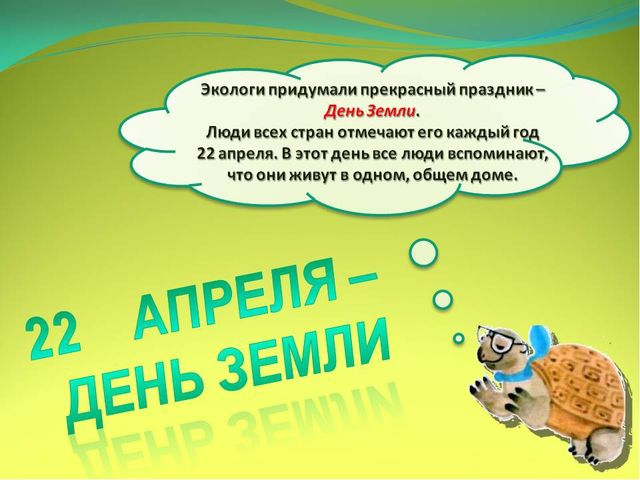 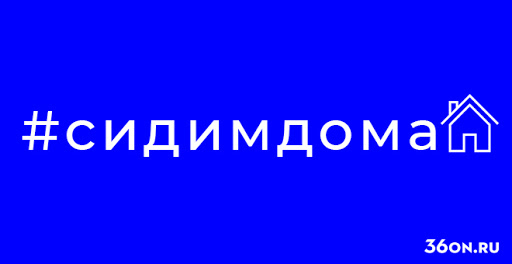 22.04.2019 среда
1.Спортивно-танцевальный проект «Здоровое утро» - 5 – 11 класс(2,3 работы от класса)
Сфотографировать себя или семью и прислать на почту olgakuz2014@mail.ru
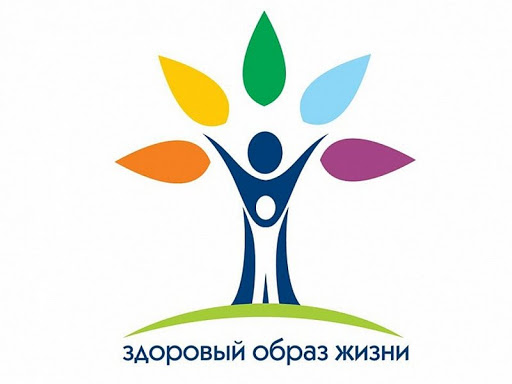 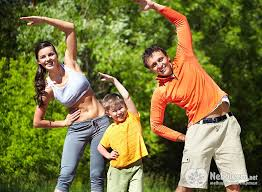 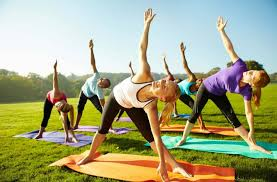 1.Спортивно-танцевальный проект «Здоровое утро» - 5 – 11 класс
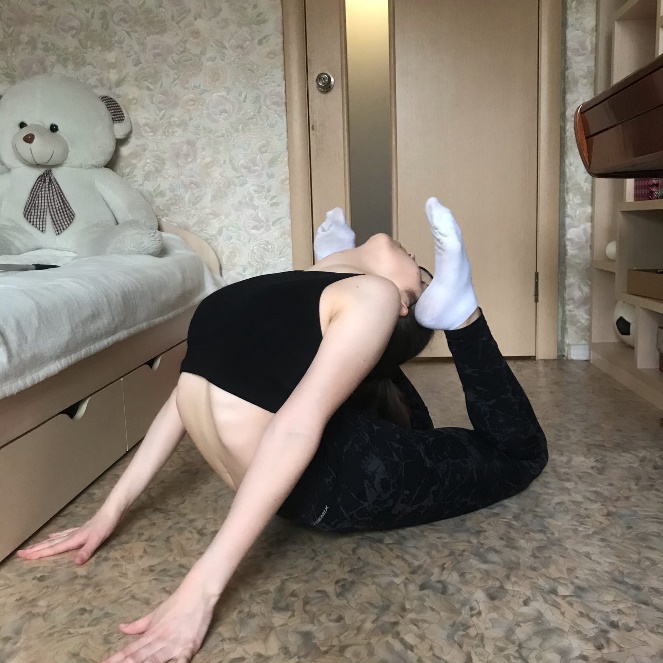 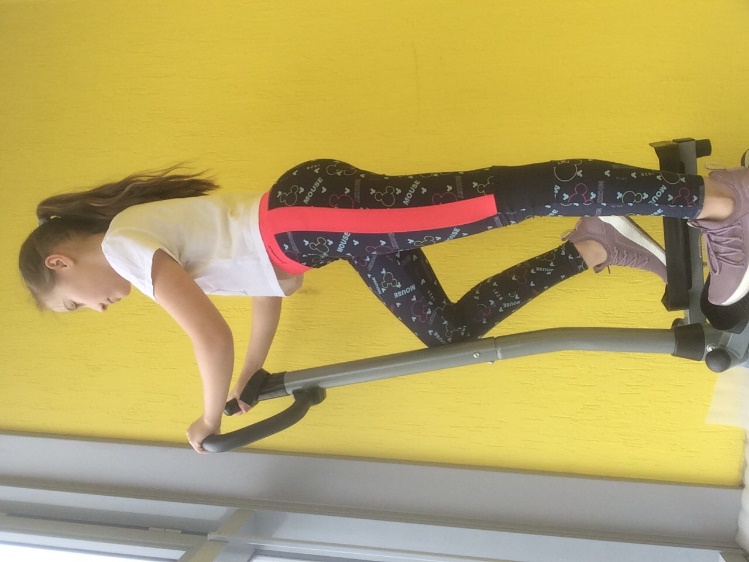 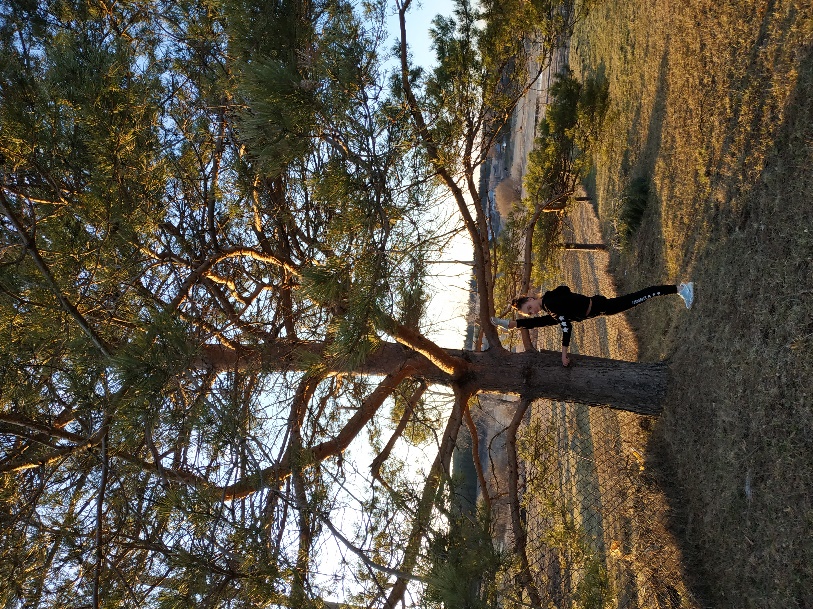 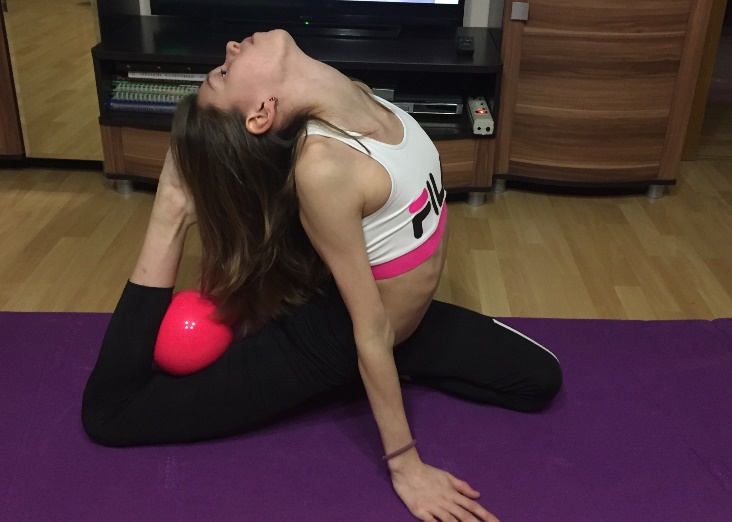 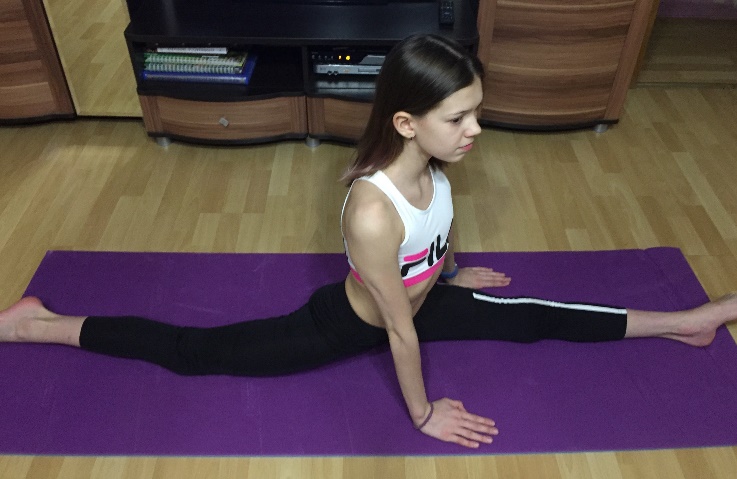 Заметка на сайте школы https://school10perm.ru/sportivno-tancevalnyj-proekt-zdorovoe-utro/
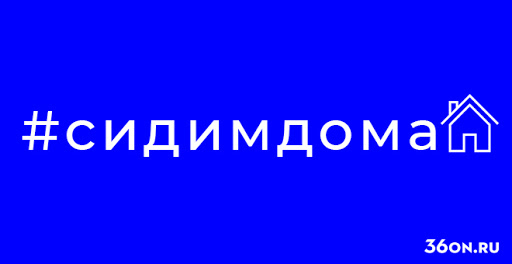 23.04.2019 четверг
2. Конкурс рисунков и поделок «Земля – наш дом» (5 – 8 класс)
Выполнить работу по теме (рисунок в цвете или сделать поделку из разных материалов) и прислать на почту naymushina.1971@mail.ru
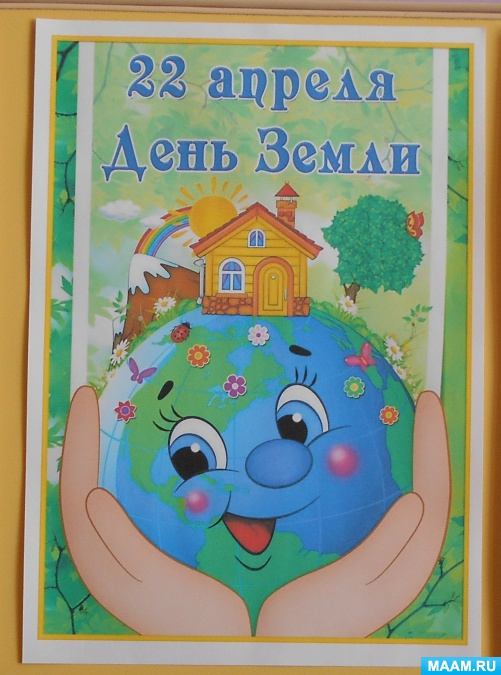 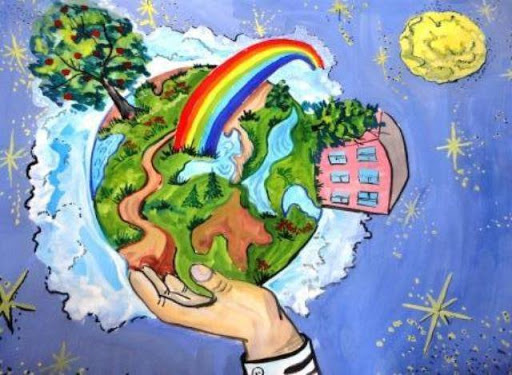 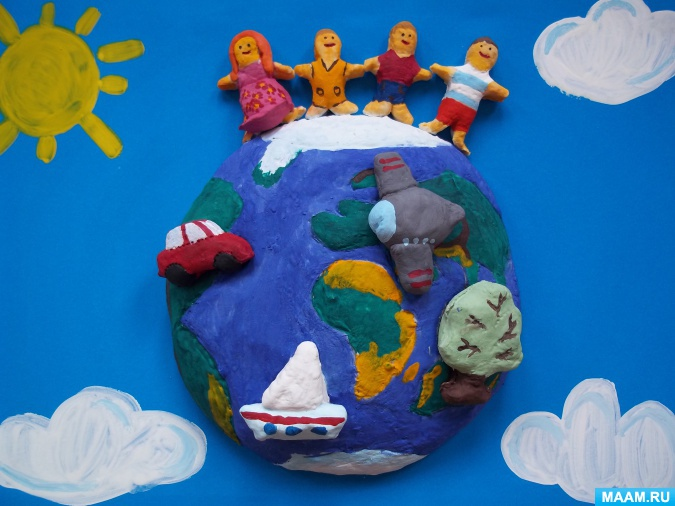 2. Конкурс рисунков и поделок «Земля – наш дом» (5 – 8 класс)
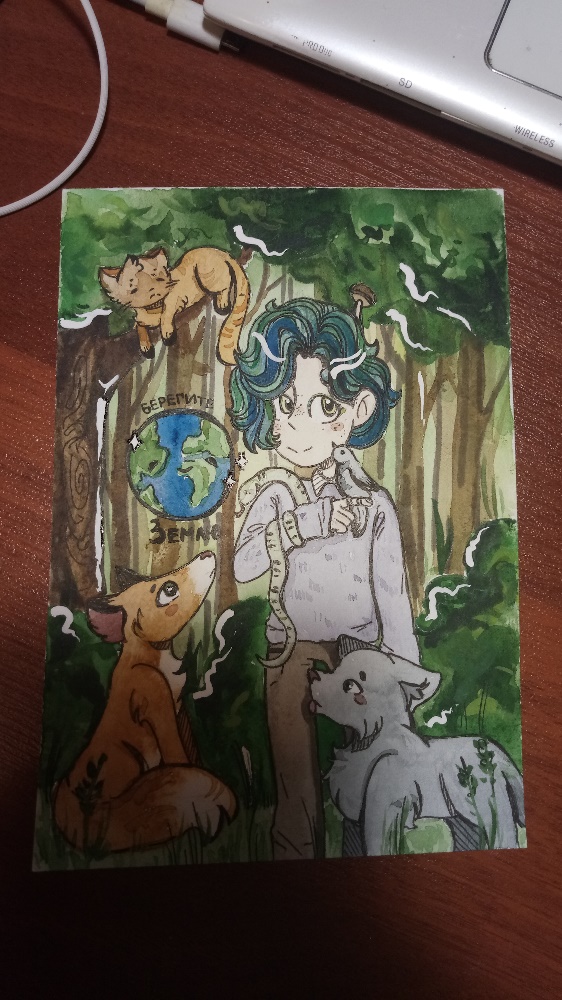 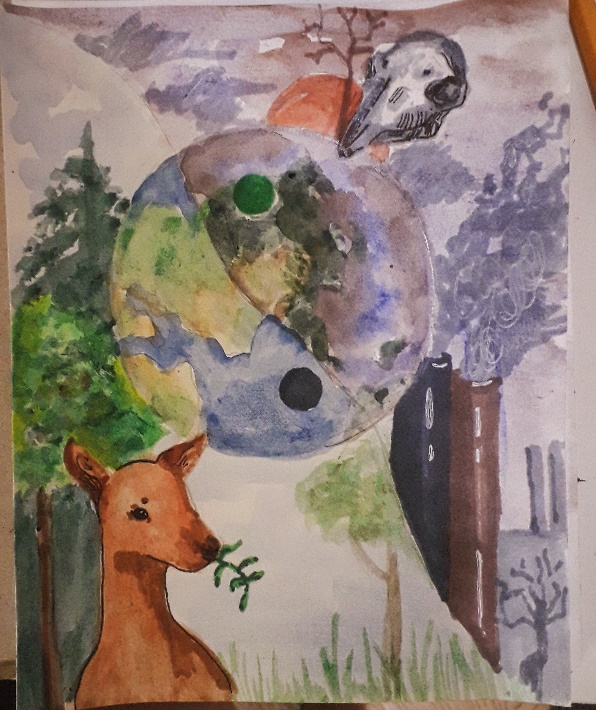 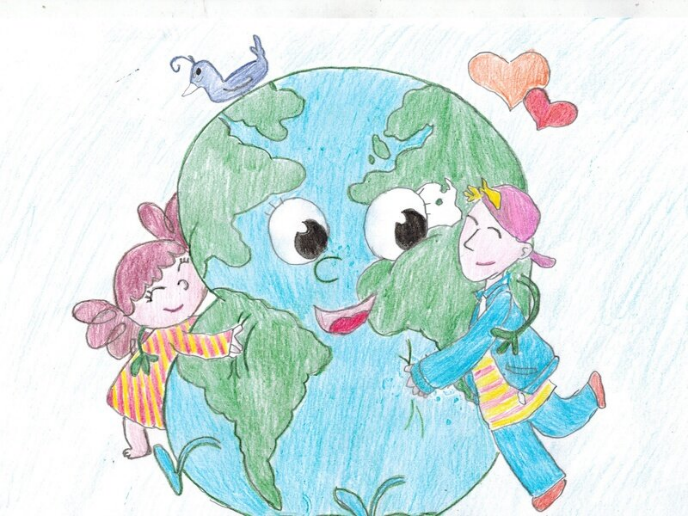 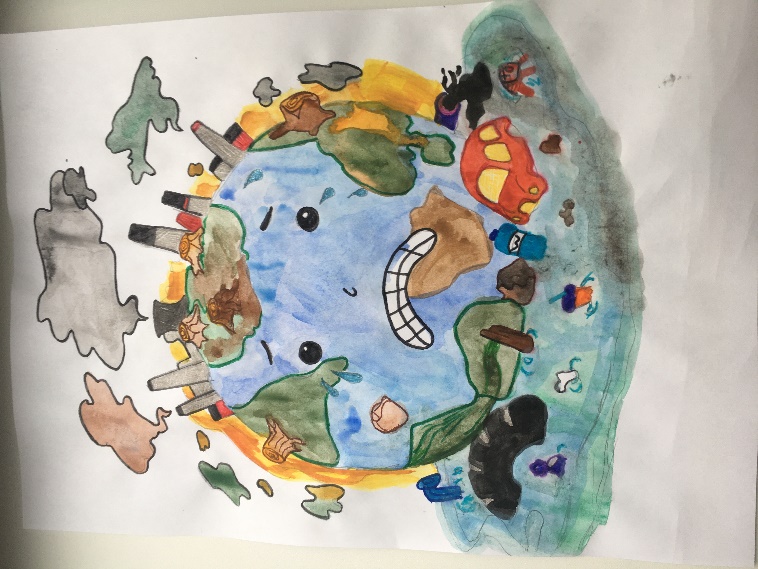 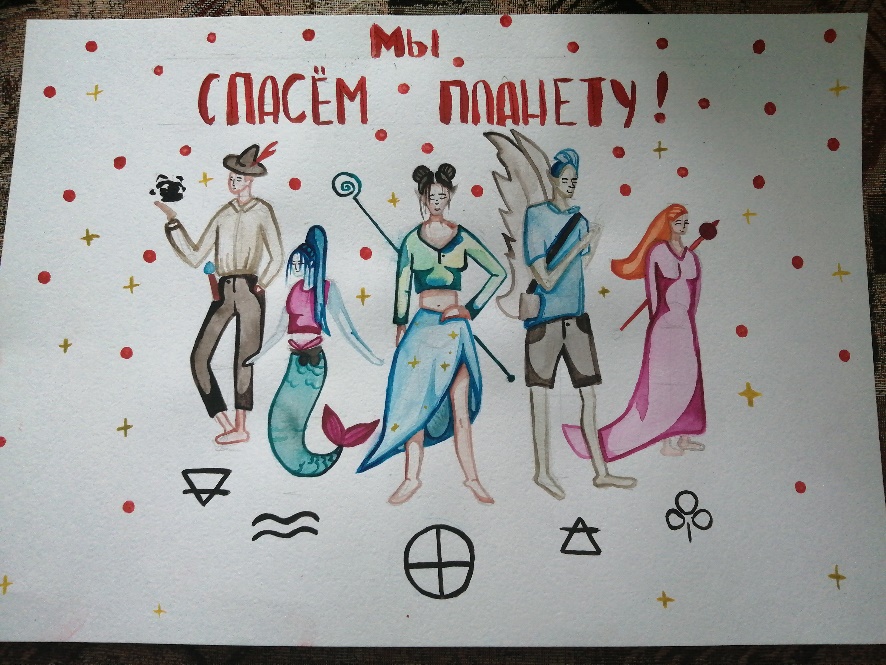 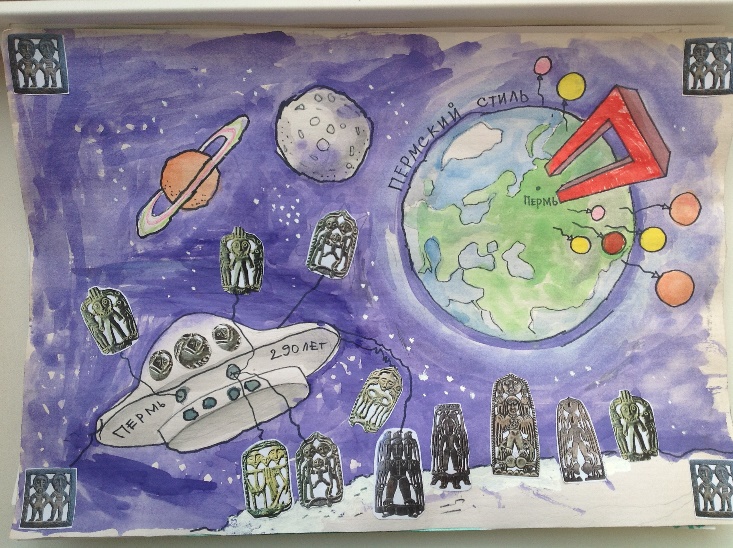 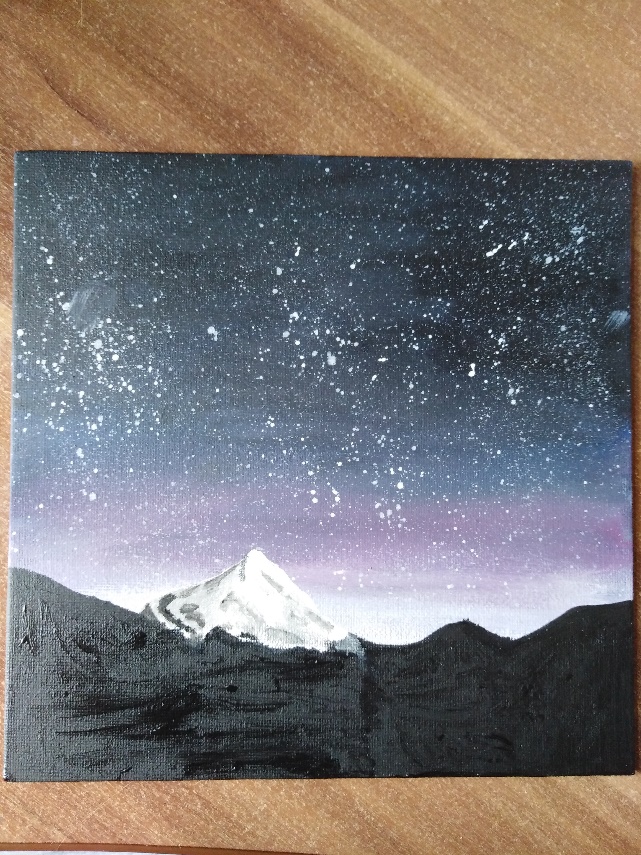 Заметка на сайте школы https://school10perm.ru/konkurs-risunkov-i-podelok-zemlya-nash-dom/
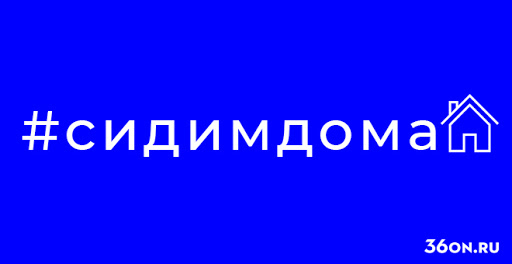 24.04.2019 пятница
3. Конкурс презентаций  «Экологическое состояние одного из регионов России». (8,9 класс)  - 2,3 работы от класса
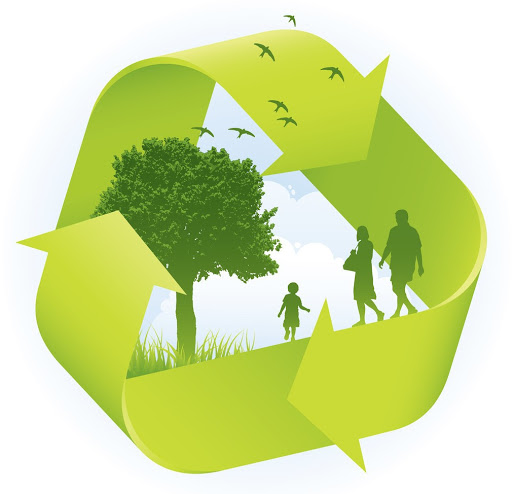 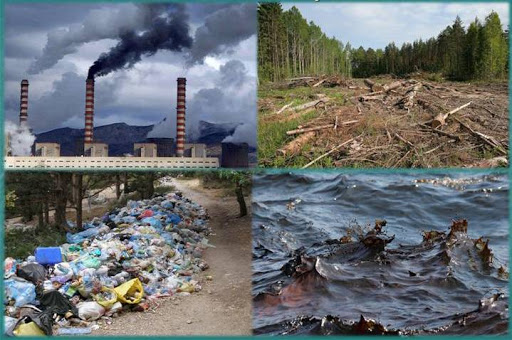 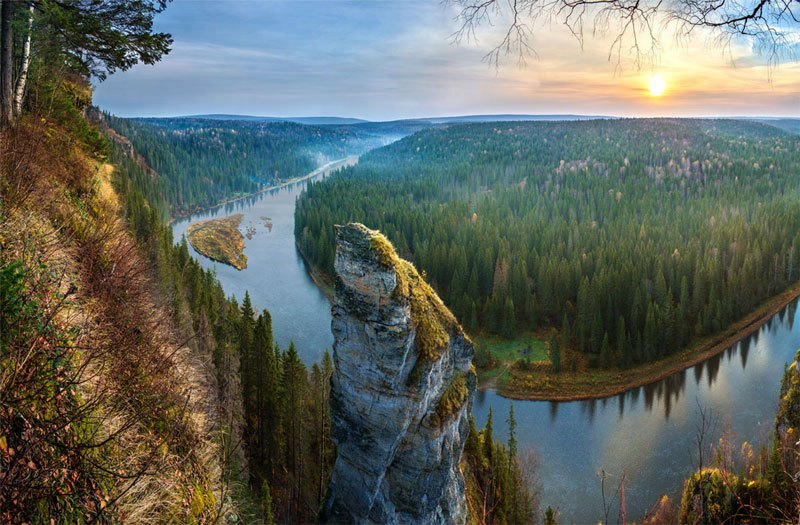 Работа учениц 7 в класса https://clck.ru/NmHRc
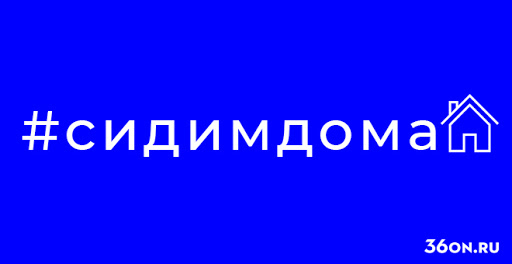 24.04.2019 пятница
4. Конкурс плакатов  «Спасём планету». (5 - 10 класс)
Выполнить работу по теме и прислать на почту olgakuz2014@mail.ru
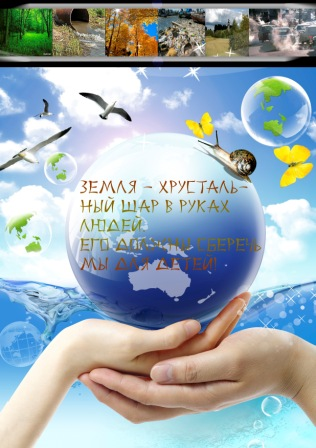 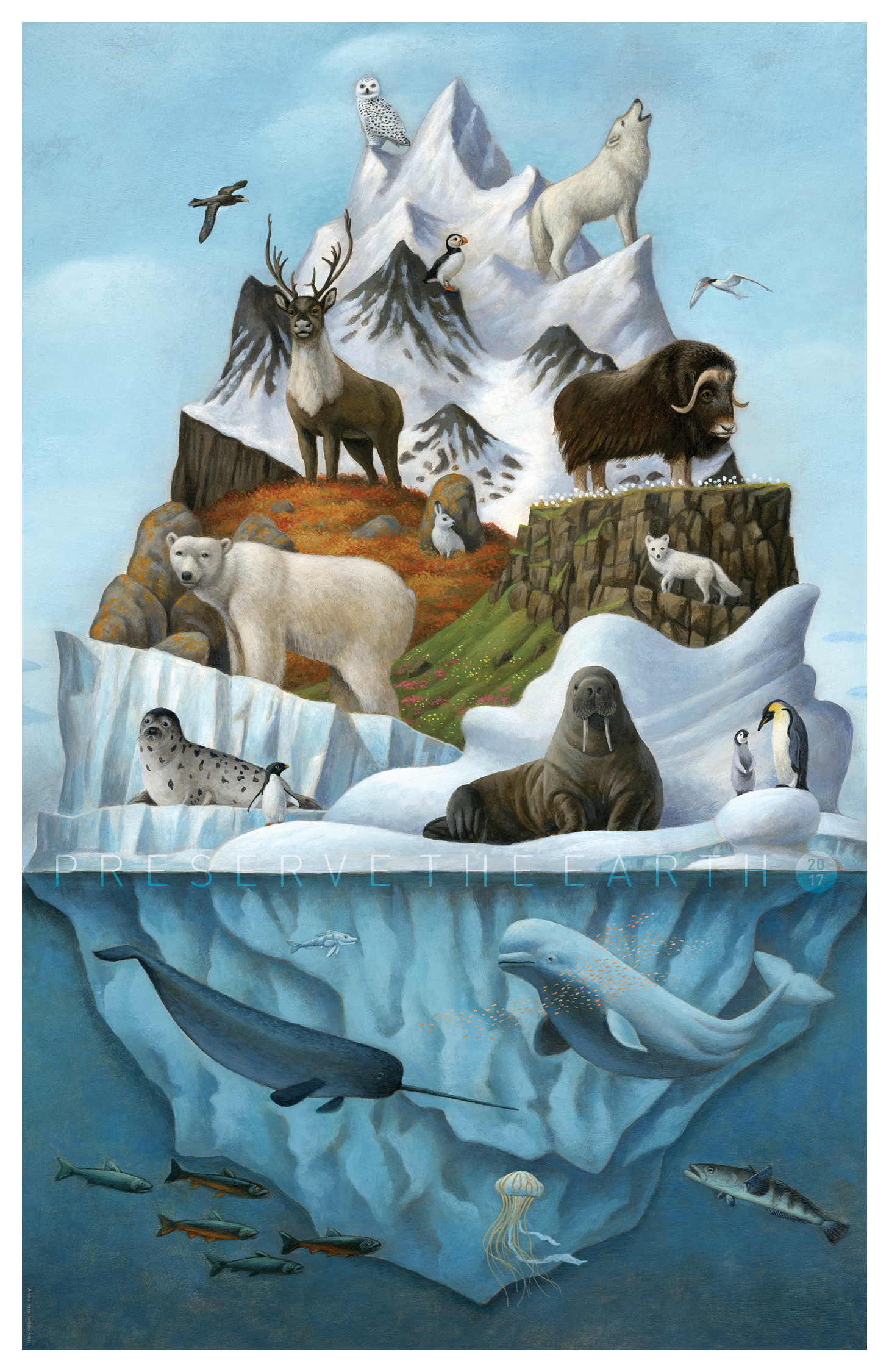 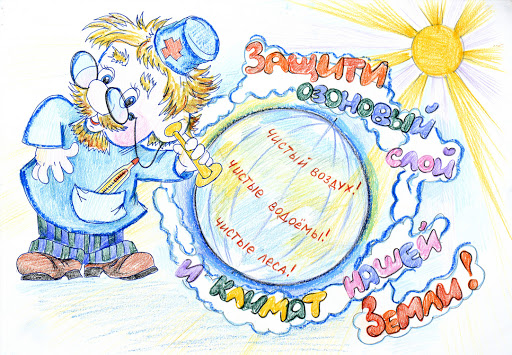 4. Конкурс плакатов  «Спасём планету». (5 - 10 класс)
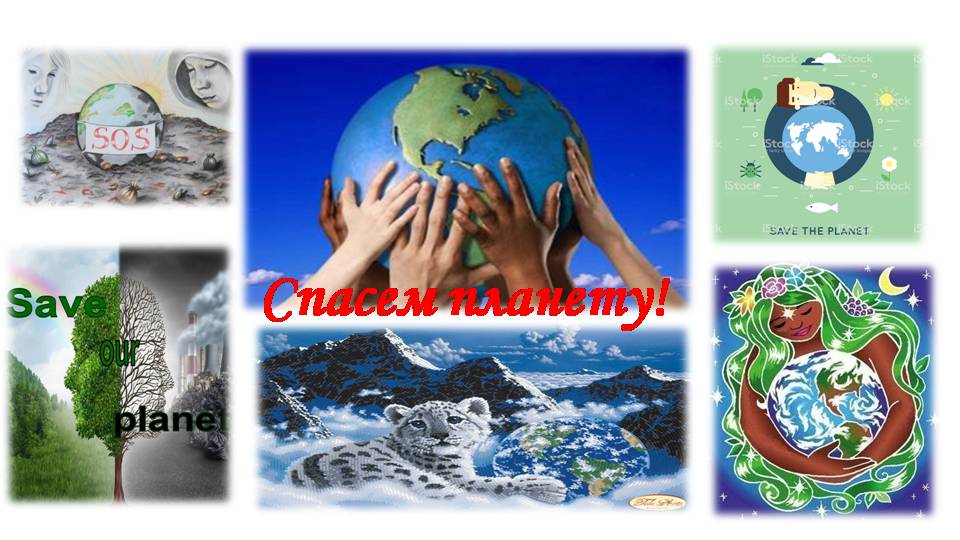 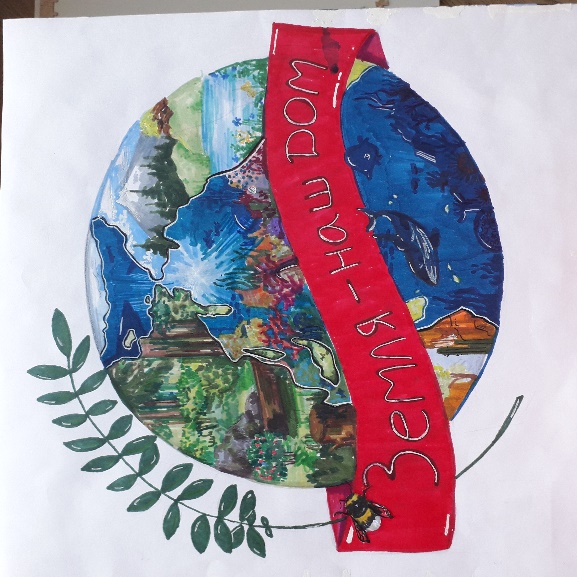 "Интерактивный плакат"
Заметка на сайте школы https://school10perm.ru/konkurs-plakatov-spasyom-planetu/
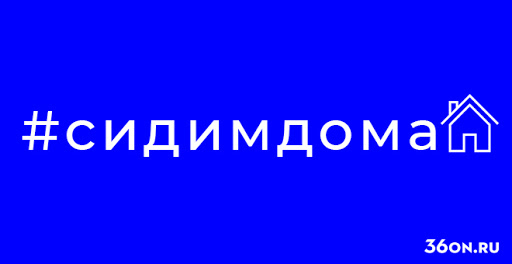 25.04.2019 суббота
5. Конкурс Лего – конструирование  «Достопримечательности мира». (5 - 8 класс)2,3 работы от класса
Выполнить работу по теме, сфотографировать и прислать на почту olgakuz2014@mail.ru
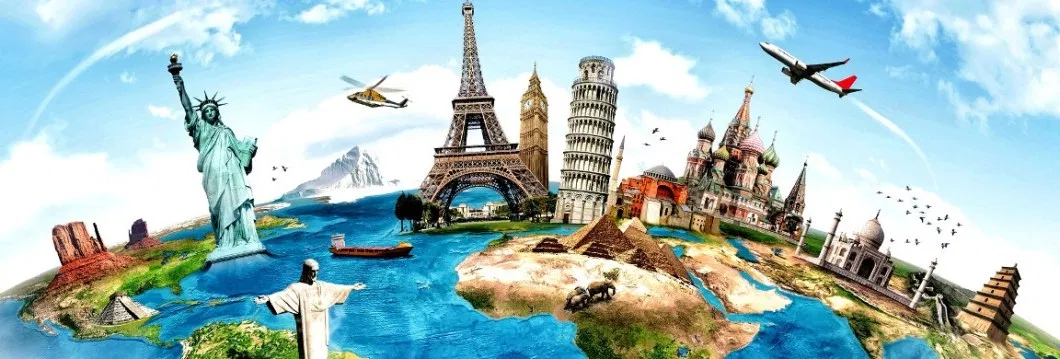 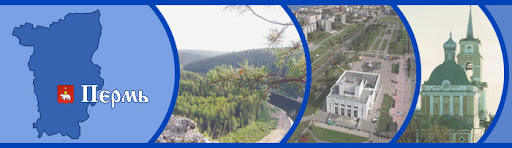 5. Конкурс Лего – конструирование  «Достопримечательности мира». (5 - 8 класс)
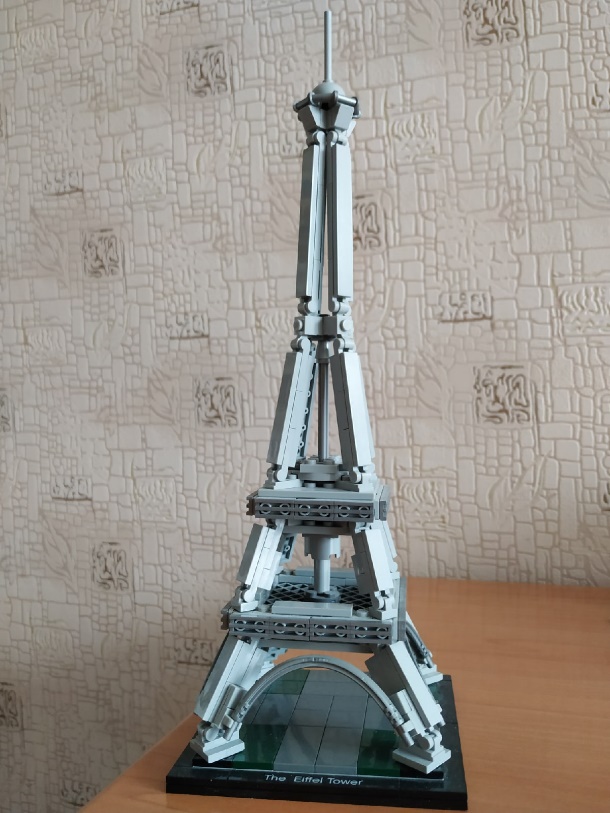 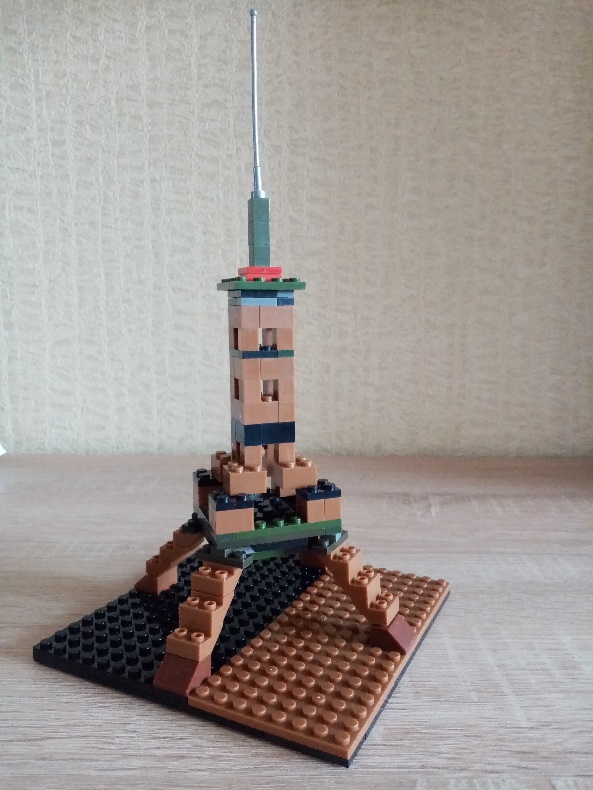 Заметка на сайте школы https://school10perm.ru/konkurs-lk-dostoprimechatelnosti-mira/
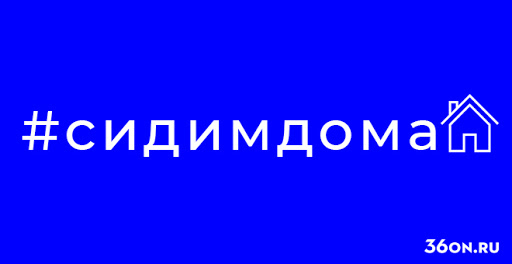 27.04.2019 суббота
6. Конкурс кahoot «Чудеса любого рода есть у матушки природы». (5 - 8 класс)1,2 работы от класса
Выполнить работу по теме, сфотографировать и прислать на почту olgakuz2014@mail.ru
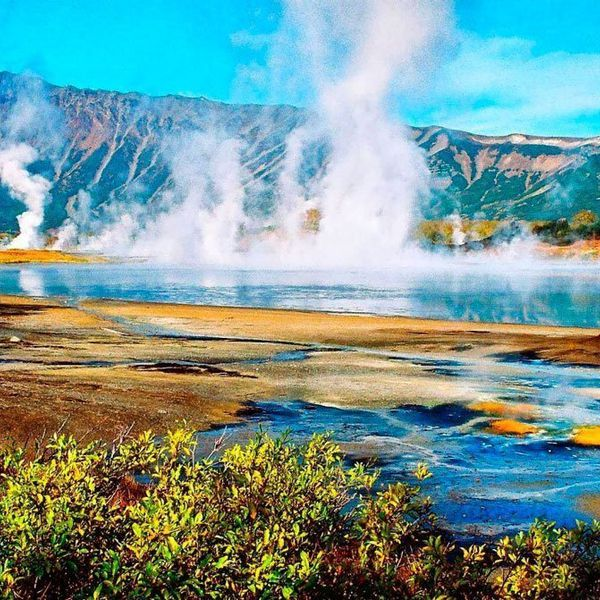 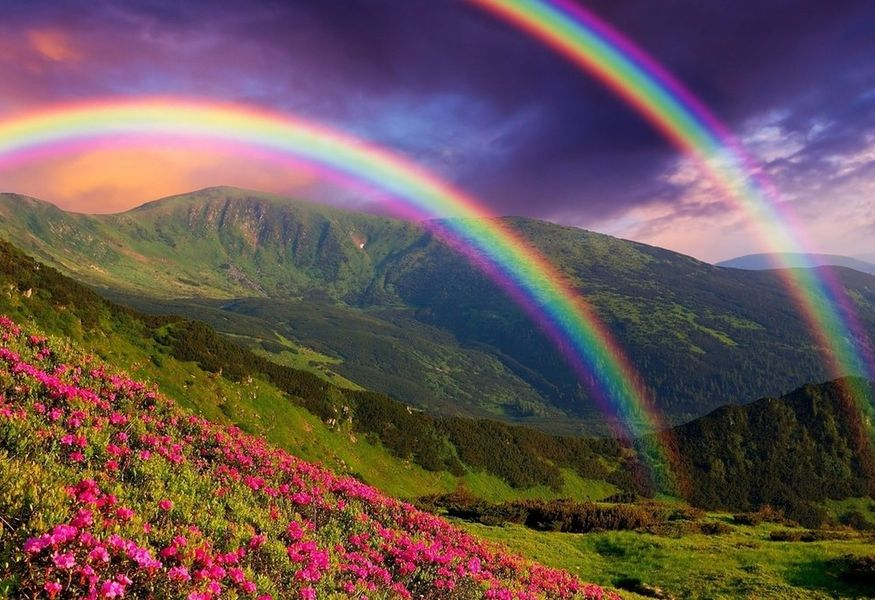 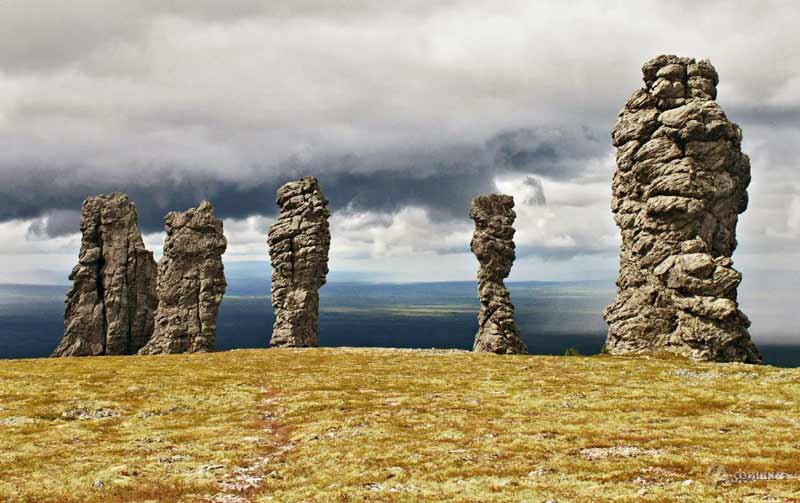 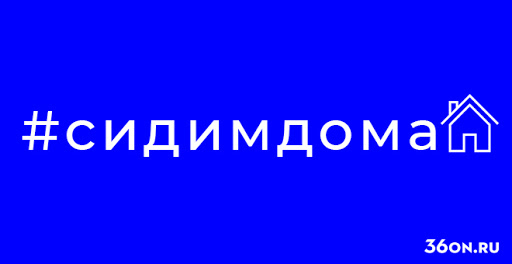 28.04.2019 суббота
7. Конкурс пословиц и поговорок о Земле (5 - 8 класс)1,2 работы от класса
Оформить на листе А4 работу по теме, сфотографировать и прислать на почту olgakuz2014@mail.ru
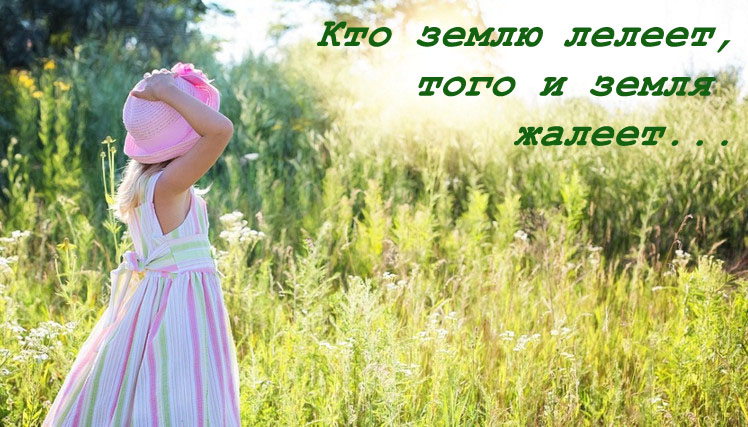 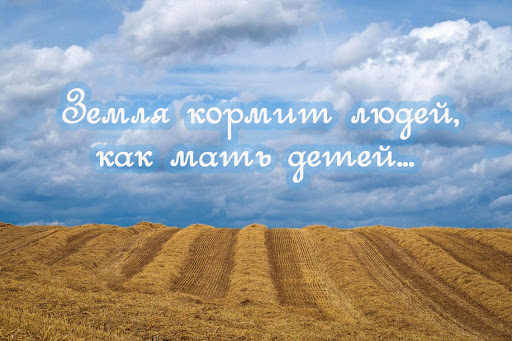 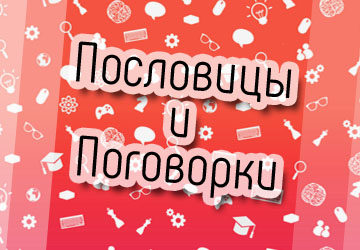 7. Конкурс пословиц и поговорок о Земле (5 - 8 класс)
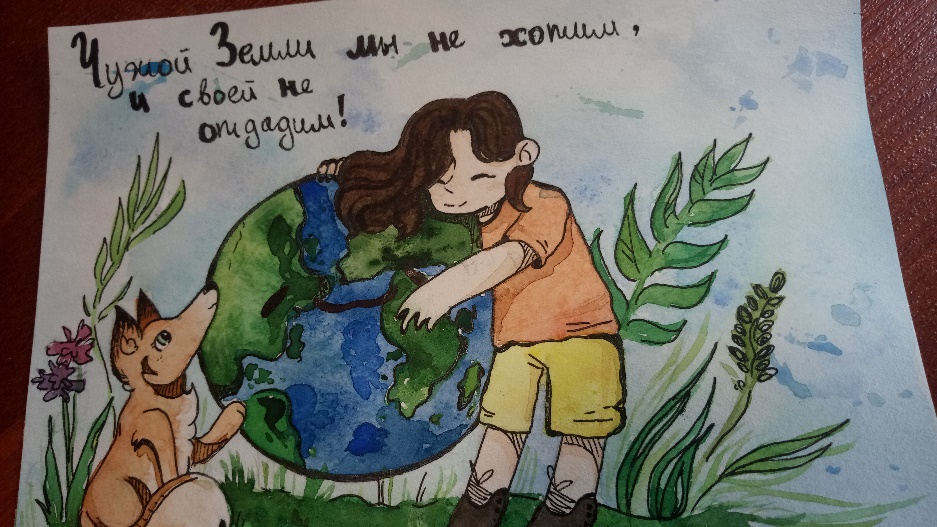 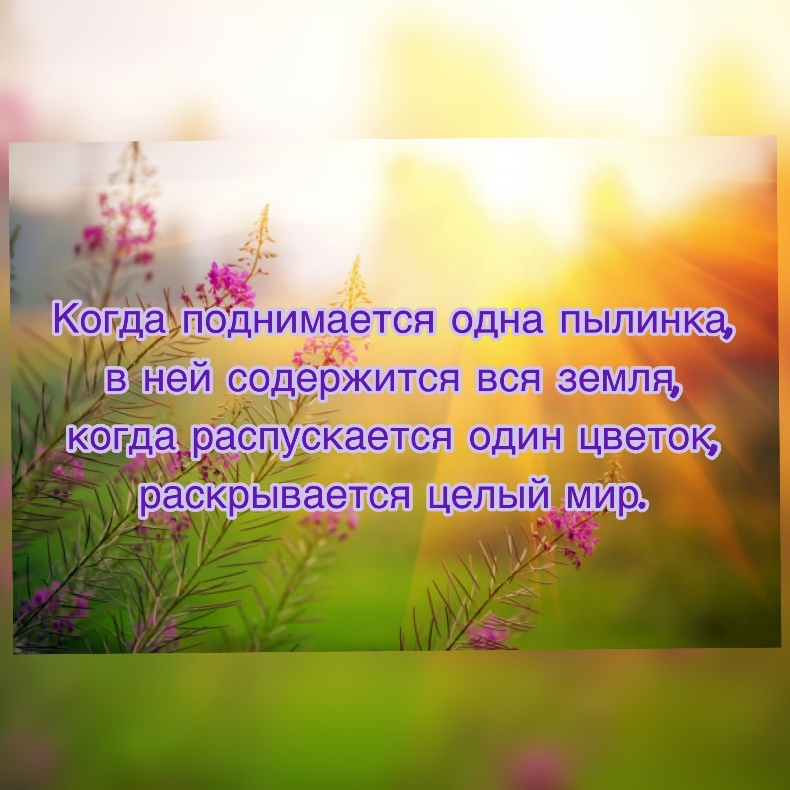 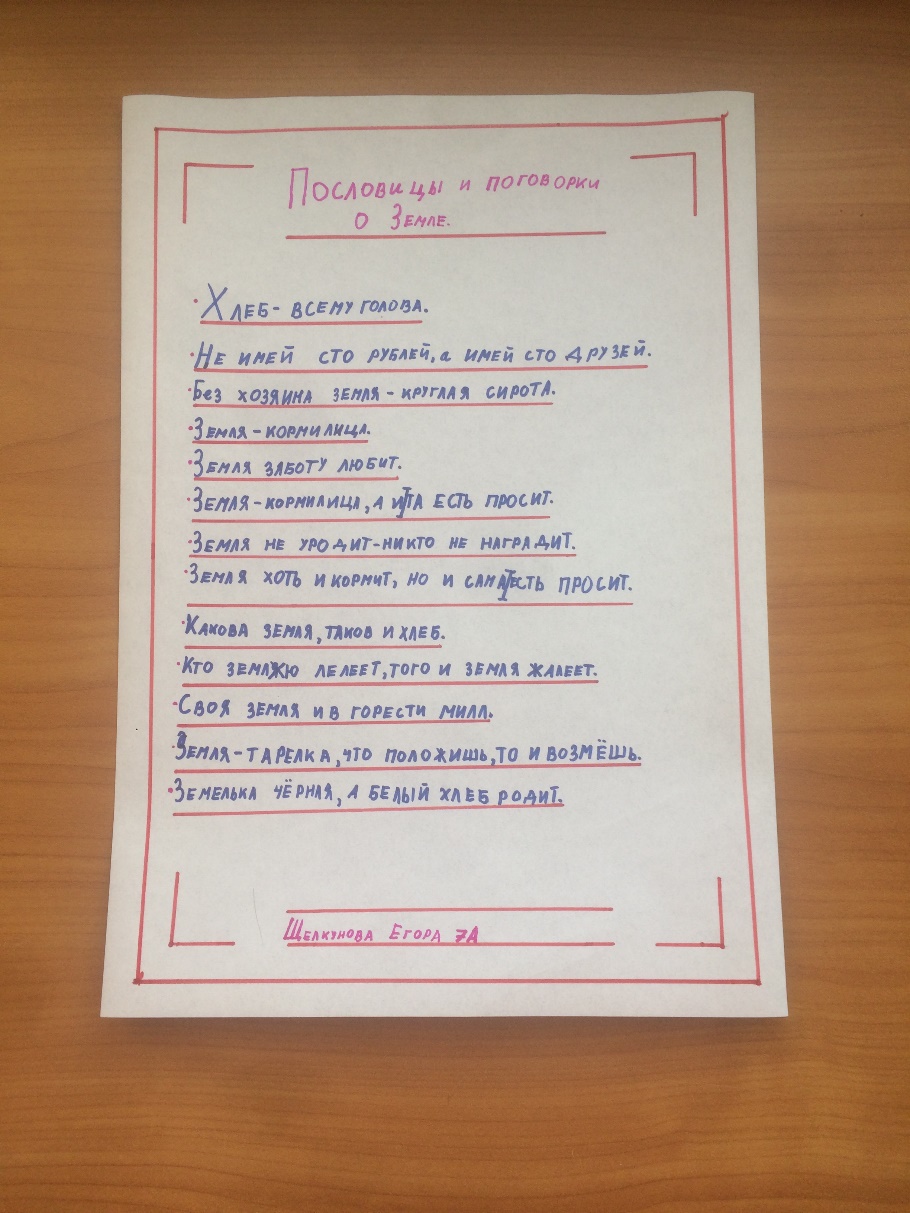 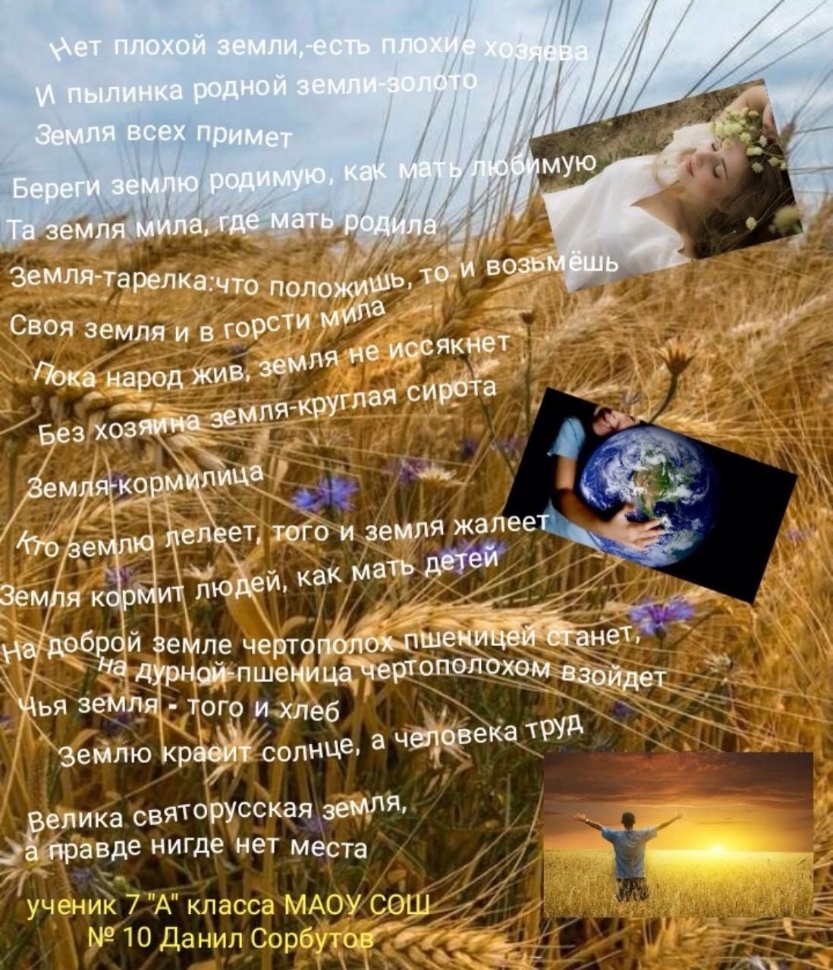 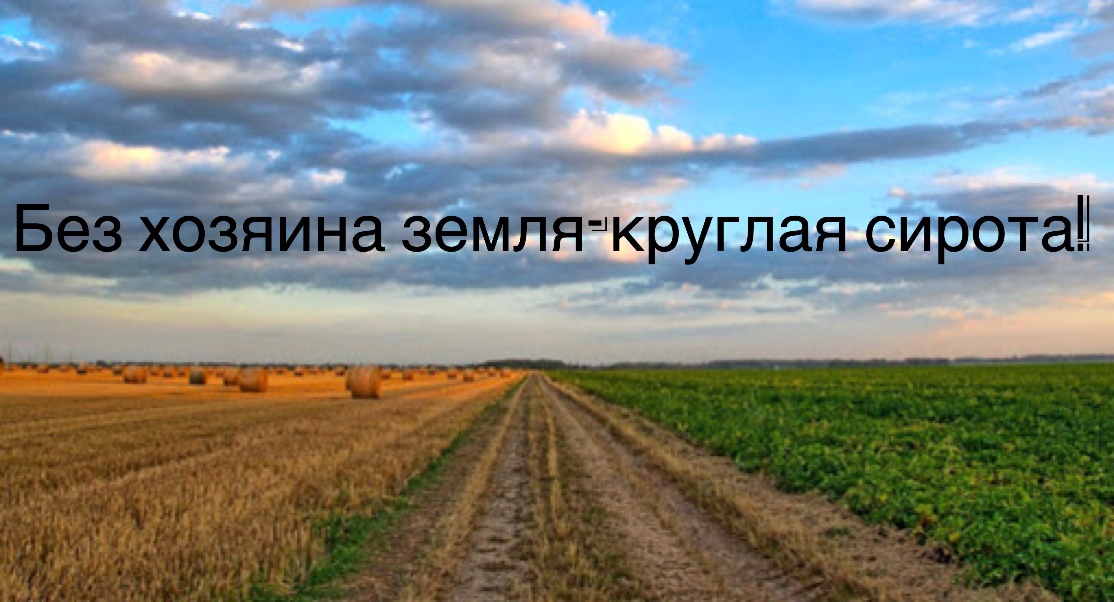 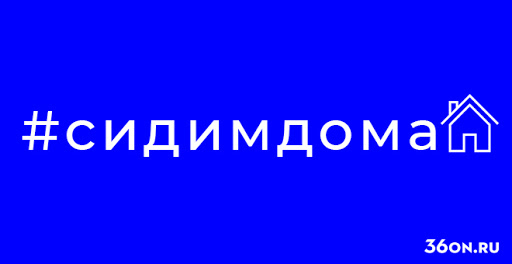 29.04.2019 суббота
8. Фото - конкурс «Моя малая Родина»(5 - 8 класс)1,2 работы от класса
Прислать фотографии из семейного альбома по темена почту olgakuz2014@mail.ru
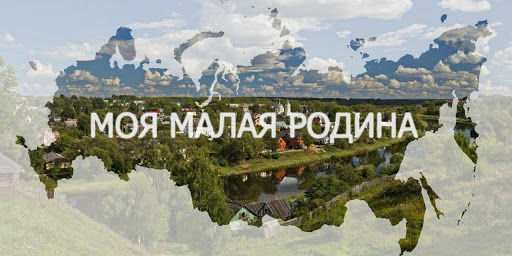 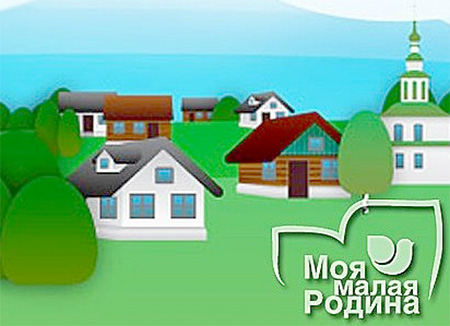 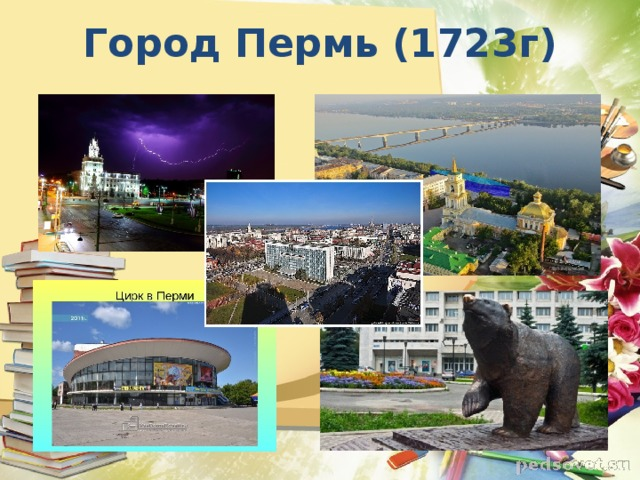 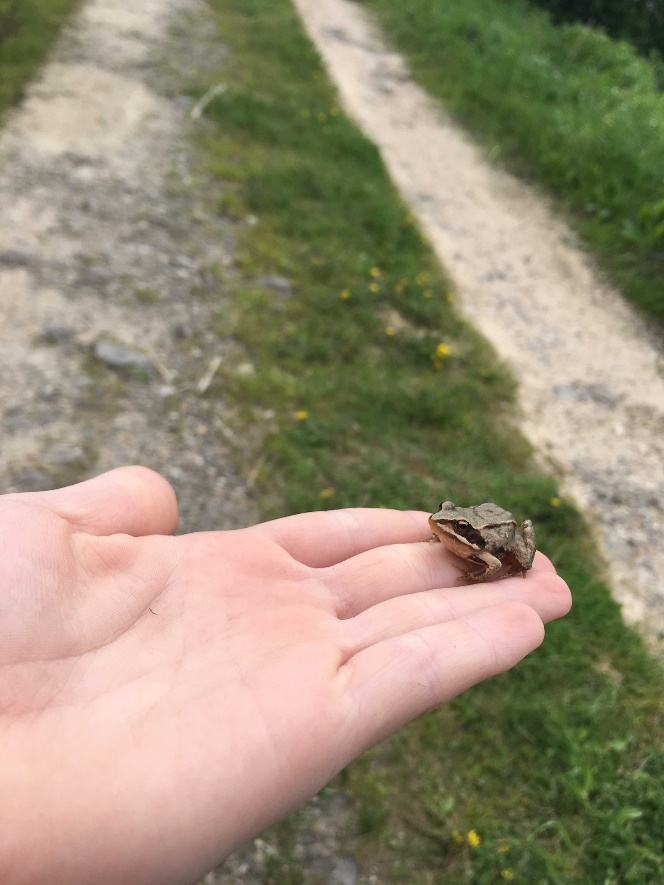 8. Фото - конкурс «Моя малая Родина»(5 - 8 класс)
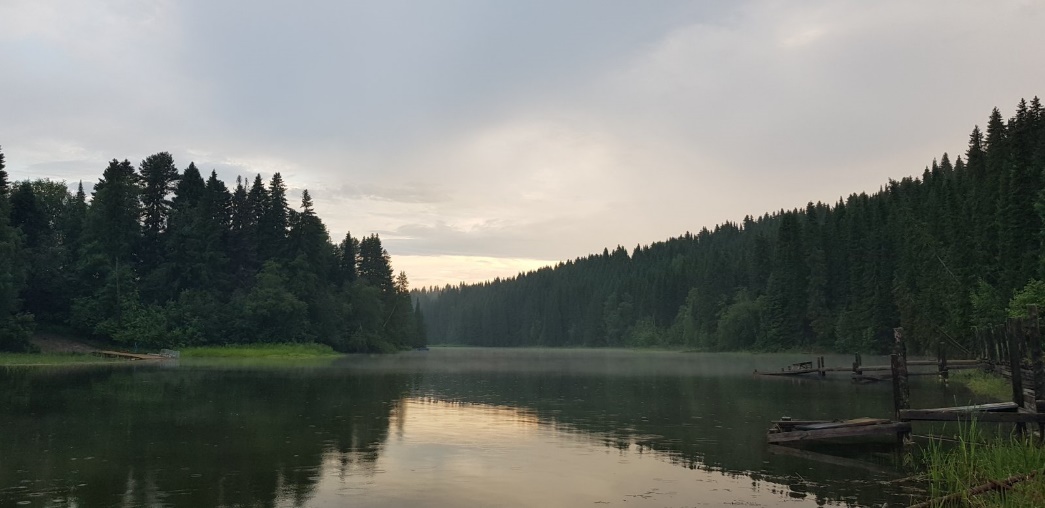 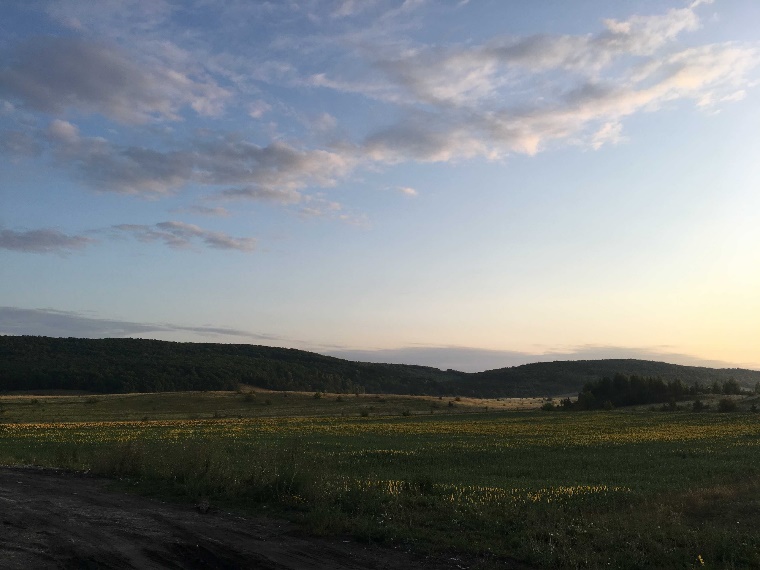 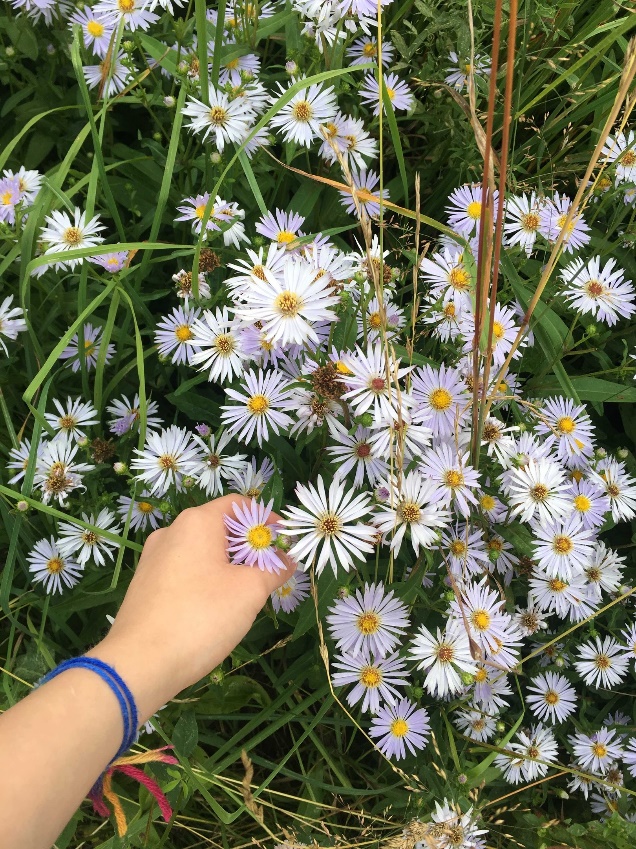 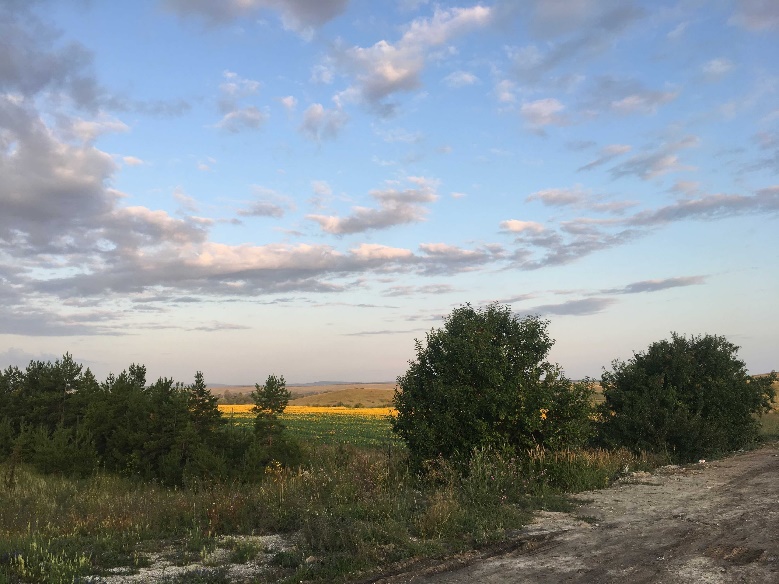 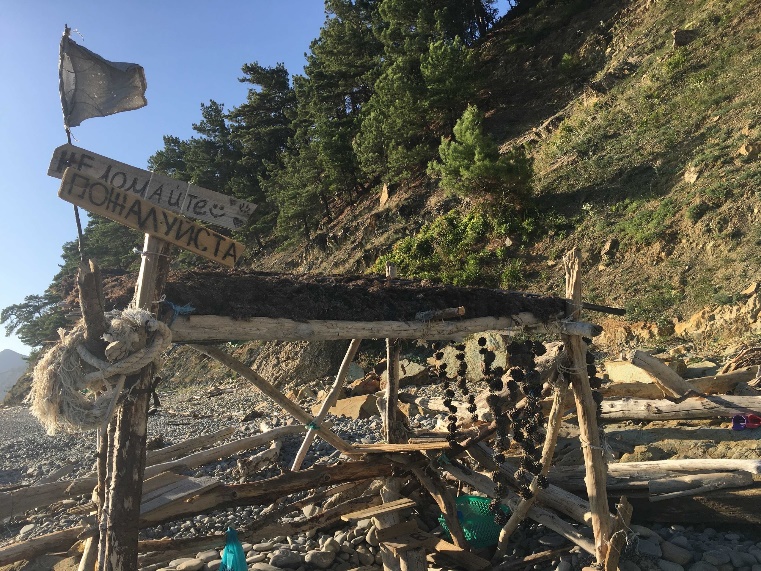 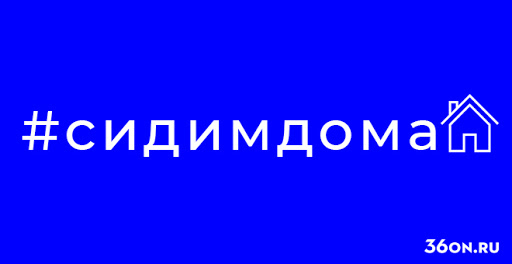 29.04.2019 суббота
9. Конкурс сочинений   «Все мы – пассажиры одного корабля по имени Земля» (5 - 11 класс)1,2 работы от класса
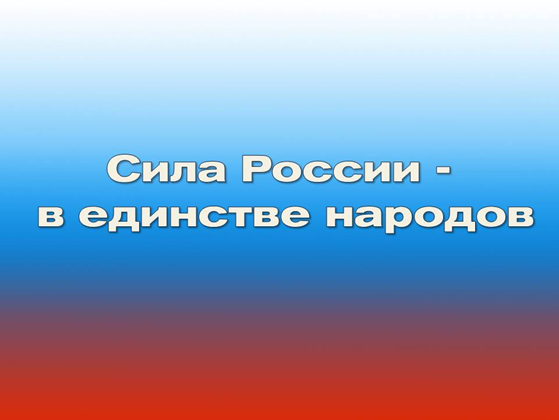 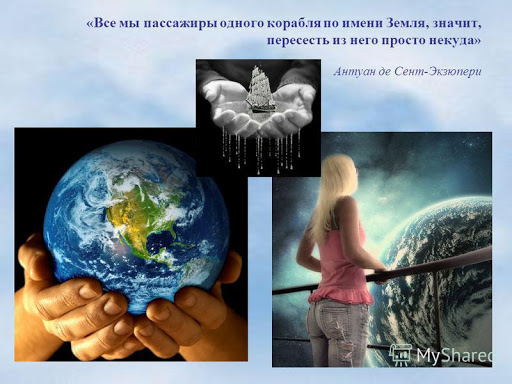 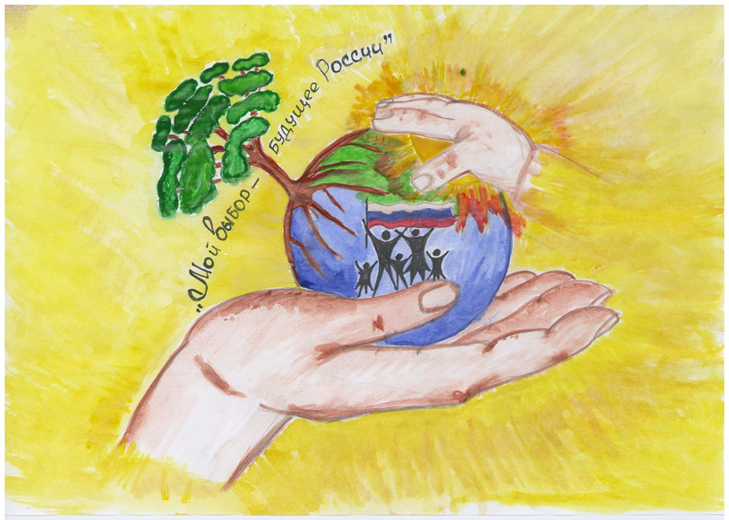 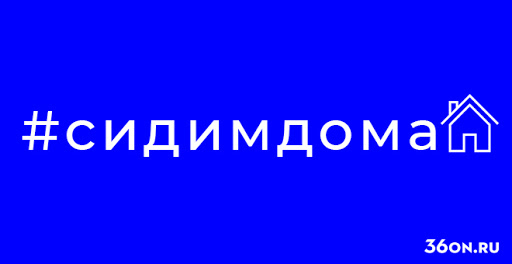 30.04.2019 суббота
10. Конкурс Лэпбук «Энциклопедия животных» (5 - 9 класс)1,2 работы от класса
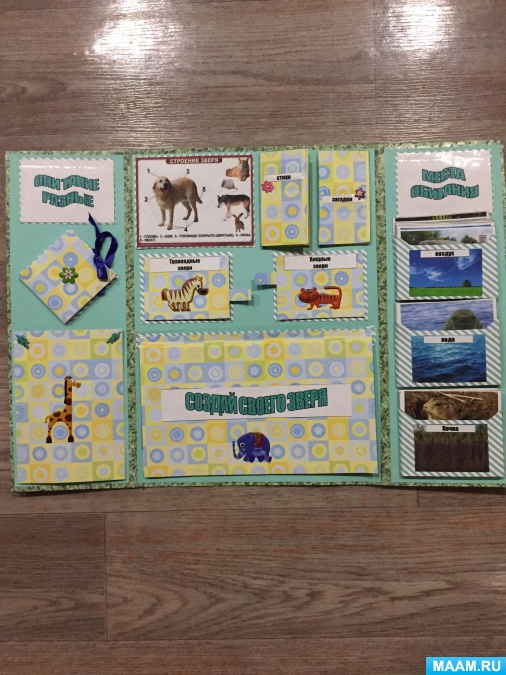 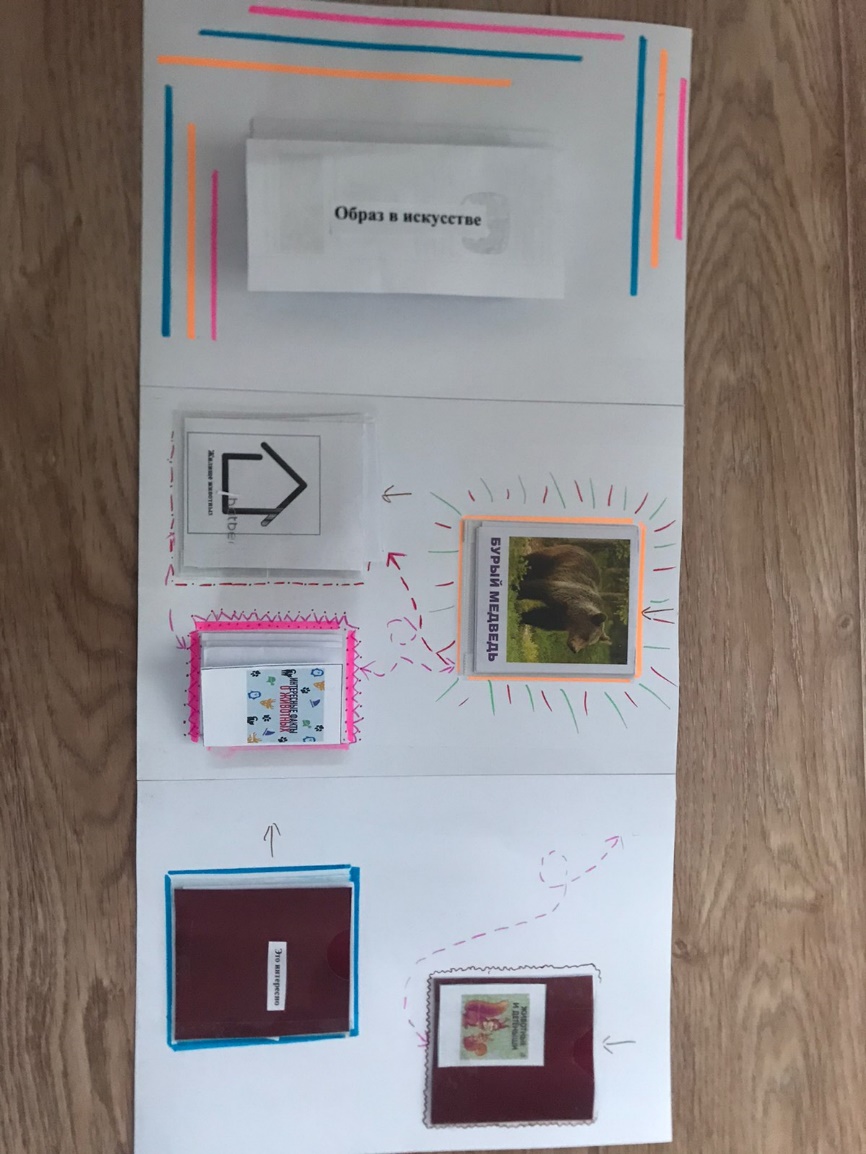 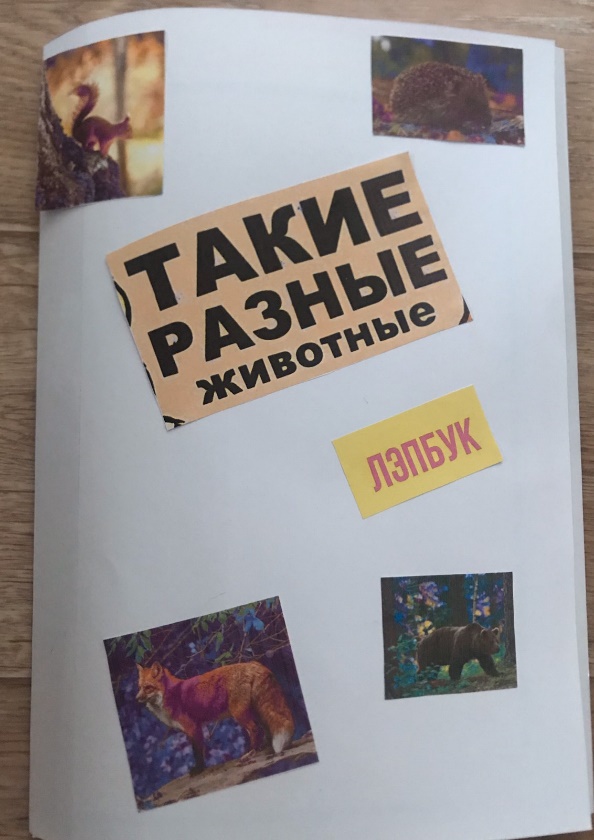 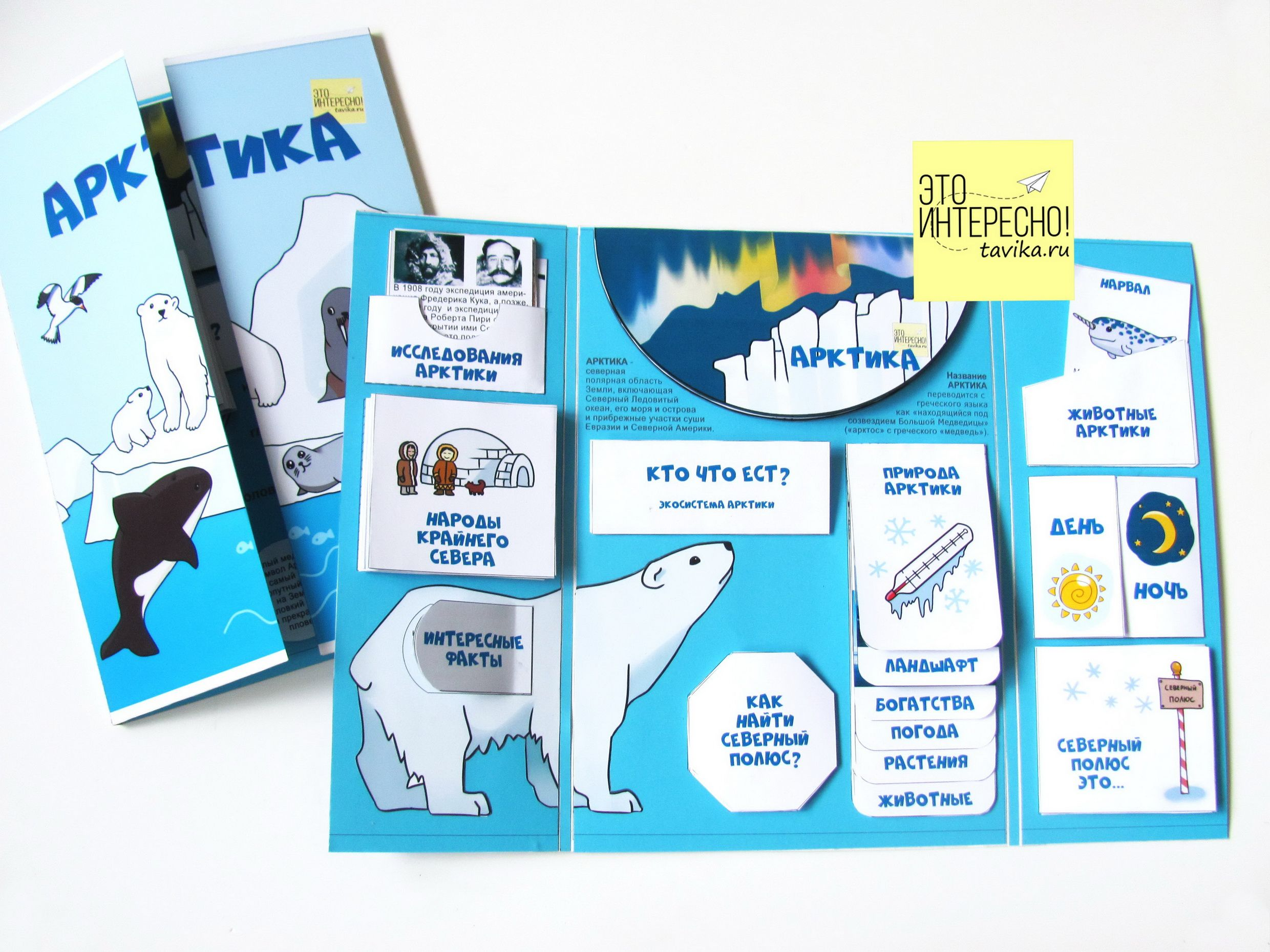 Знаменательные даты апреля.
12 – День космонавтики.Ппамятная дата, установленная в ознаменование первого полёта человека в космос.
 ​18 — День воинской славы России. День победы русских воинов князя Александра Невского над немецкими рыцарями на Чудском озере (Ледовое побоище, 1242 год). 
18 —  Международный день памятников и исторических мест. Памятники – это и наша история, возможность заглянуть сквозь века в прошлое, и еще один повод задуматься о значении, которое может иметь отдельно взятая личность, думая при этом о настоящем и будущем.              
​ 22 — Международный день Земли. Он является праздником чистой Земли, Воды и Воздуха.
24 — День солидарности молодежи. Является международным праздником и отмечается ежегодно с 1957 г, на основании принятого решения Всемирной федерации демократической молодежи.
26 — День памяти погибших в радиационных авариях и катастрофах. В память о событиях 26 апреля 1986 года на Чернобыльской АЭС.